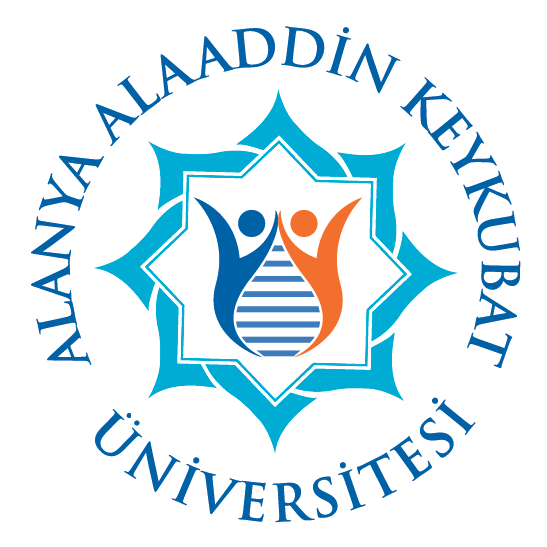 KADROYA GEÇİŞ ÖNCESİ VE SONRASI TAŞERON İŞÇİLER(Merkezi İdare)
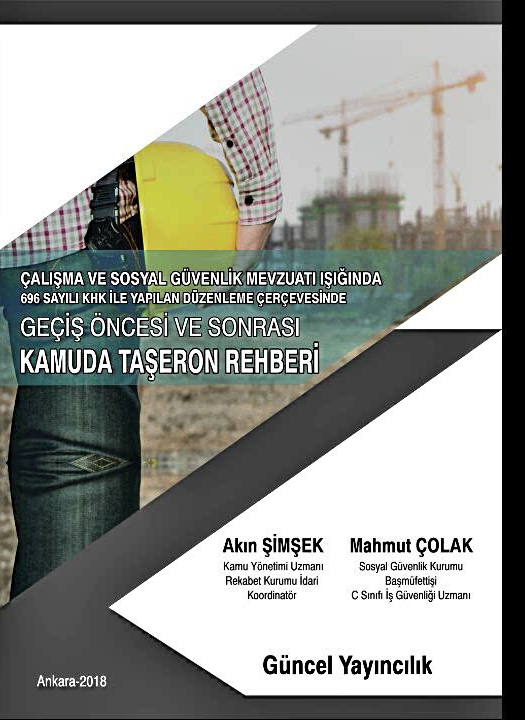 Akın Şimşek
10 Mart 2018
akinsimsek@hotmail.com
SUNUM PLANI
MEVCUT SÜREÇ
ÖZLÜK DOSYASI
İZİN HAKLARI
KIDEM TAZMİNATI
İLAVE TEDİYE ÖDEMESİ
SGK BİLDİRİMLERİ
İŞ SÖZLEŞMESİNİN FESHİ VE SÜRE
İŞ ARAMA İZNİ
GEÇİCİ POZİSYONDA ÇALIŞACAK TAŞERONLAR
Kadroya Geçişte Yasal Dayanak
696 sayılı Olağanüstü Hal Kapsamında Bazı Düzenlemeler Yapılması Hakkında KHK 127’nci Maddesiyle 375 sayılı KHK’ ye eklenen Geçici Madde 23 (24 Aralık 2017 Resmi Gazete)
Kamu Kurum ve Kuruluşlarında Personel Çalıştırılmasına Dayalı Hizmet Alımı Sözleşmeleri Kapsamında Çalıştırılmakta Olan İşçilerin Sürekli İşçi Kadrolarına veya Mahalli İdare Şirketlerinde İşçi Statüsüne Geçirilmesine İlişkin 375 sayılı Kanun Hükmünde Kararnamenin Geçici 23 ve Geçici 24 üncü Maddelerinin Uygulanmasına Dair Usul ve Esaslar (01.01.2018-30288 RG)
Kapsamdaki Alımlar ve Tarih

Personel çalıştırılmasına dayalı hizmet alım sözleşmeleri kapsamında yükleniciler tarafından çalıştırılanlar 

Doğrudan temin yoluyla yapılan personel çalıştırılmasına dayalı hizmet alımları
04.12.2017 tarihi itibarıyla çalışanlar (çalışıyor olmak)
Kapsam Dışı Olanlar
İdarelerin yurtdışı teşkilatlarına yönelik personel çalıştırılmasına dayalı hizmet alım sözleşmeleri. 
Sosyal tesis gelirleri gibi kapsamdaki idarelerin belirtilen bütçeler dışındaki kaynaklardan karşılanan personel çalıştırılmasına dayalı hizmet alım sözleşmeleri.
04.12.2017 Tarihinin İstisnaları

04.12.2017 tarihinde 
Doğum nedeniyle iş sözleşmeleri askıda olanlar (doğum öncesi ve sonrası ücretli veya ücretsiz kanuni izinler dahil)
Sağlık kurulu raporuyla belgelendirilen sağlık sorunları nedenleriyle iş sözleşmeleri askıda olanlar.  
Askerde bulunanlar.
04.12.2017 tarihinde 

Doğum nedeniyle iş sözleşmeleri askıda olanlar, 
Sağlık kurulu raporuyla belgelendirilen sağlık sorunları nedenleriyle iş sözleşmeleri askıda olanlar,  
Askerde bulunanlar,

İçin belirtilen süreler, askerlik veya askı süresinin sona erdiği tarihten itibaren başlayacaktır.

Sürekli işçi kadrolarına geçirilme süreci, bu sürecin tamamında veya herhangi bir aşamasında askerde bulunanlar için askerlik süresinin sona erdiği tarihten itibaren başlar veya kaldığı yerden devam eder.
Kapsama Alınacaklarda Aranan Şartlar
a) 657 sayılı Kanunun 48’inci maddesinin (A) bendinin (1), (4), (5), (6), (7) ve (8) numaralı alt bentlerinde belirtilen şartları taşımak.
Türk Vatandaşı olmak,
Kamu haklarından mahrum bulunmamak,
Türk Ceza Kanununun 53’üncü maddesinde belirtilen süreler geçmiş olsa bile; kasten işlenen bir suçtan dolayı 1 yıl veya daha fazla süreyle hapis cezasına ya da affa uğramış olsa bile devletin güvenliğine karşı suçlar, Anayasal düzene ve bu düzenin işleyişine karşı suçlar, zimmet, irtikâp, rüşvet, hırsızlık, dolandırıcılık, sahtecilik, güveni kötüye kullanma, hileli iflas, ihaleye fesat karıştırma, edimin ifasına fesat karıştırma, suçtan kaynaklanan malvarlığı değerlerini aklama veya kaçakçılık suçlarından mahkûm olmamak.
Askerlik durumu itibariyle; askerlikle ilgisi bulunmamak, askerlik çağına gelmemiş bulunmak, askerlik çağına gelmiş ise muvazzaf askerlik hizmetini yapmış yahut ertelenmiş veya yedek sınıfa geçirilmiş olmak,
657/53’üncü madde hükümleri saklı kalmak kaydı ile (engelli personel çalıştırma yükümlülüğü) görevini devamlı yapmasına engel olabilecek akıl hastalığı bulunmamak.
Güvenlik soruşturması ve/veya arşiv araştırması yapılmış olmak.
Güvenlik soruşturması/arşiv araştırması
Arşiv araştırması
Kişinin kolluk kuvvetleri tarafından halen aranıp aranmadığı, kolluk kuvvetleri ve istihbarat ünitelerinde ilişiği ile adli sicil kaydı ve hakkında herhangi bir tahdit olup olmadığı hususlarının mevcut kayıtlardan saptanması.

Güvenlik soruşturması
Kişinin kolluk kuvvetleri tarafından halen aranıp aranmadığı, kolluk kuvvetleri ve istihbarat ünitelerinde ilişiği ile adli sicil kaydı ve hakkında herhangi bir tahdit olup olmadığı, yıkıcı ve bölücü faaliyetlerde bulunup bulunmadığı, ahlaki durumu, yabancılar ile ilgisi ve sır saklama yeteneği hususlarının mevcut kayıtlardan ve yerinden araştırılmak suretiyle saptanması ve değerlendirilmesi.
Arşiv araştırması yapılması Bakanlıklar ve merkezi Ankara’da bulunan idarelerin merkez teşkilatları için Emniyet Genel Müdürlüğünden, diğer idareler ile taşra teşkilatları için ise il valiliklerinden topluca istenecek, arşiv araştırması yapılacak ilgilinin ikametgâh adresinin bulunduğu valilik esas alınacak, ilgili mercilerden intikal eden arşiv araştırması sonucunda elde edilen bilgilerin değerlendirilmesi TESPİT KOMİSYONUNCA yapılacak.
Kapsama Alınacaklarda Aranan Şartlar
b) Herhangi bir sosyal güvenlik kurumundan emeklilik, yaşlılık veya malullük aylığı almaya hak kazanmamış olmak.

c) Bu kapsamda çalıştırılmalarına ilişkin olarak açtıkları davalardan ve/veya icra takiplerinden feragat edeceğine dair yazılı beyanda bulunmak.

ç) En son çalıştığı idare veya idarenin şirketi ile daha önce kamu kurum ve kuruluşlarında alt işveren işçisi olarak çalıştığı iş sözleşmelerinden dolayı 696 sayılı KHK ile tanınan haklar karşılığında herhangi bir hak ve alacak talebinde bulunmayacağını ve bu haklarından feragat ettiğine dair yazılı bir sulh sözleşmesi yapmayı kabul ettiğini yazılı olarak beyan etmek.
Kapsama Alınacaklarda Aranan Şartlar
Alt işveren işçileri, çalıştıkları alt işveren şirketlerine herhangi bir evrak ya da feragat belgesi vermeyecektir (ÇSGB-26.12.2017).
Sürecin Tamamlanma Süresi
Başvuranların şartları taşıyıp taşımadıklarının tespiti, 
Bu tespite itirazların karara bağlanması, 
Şartları taşıyanların idarelerince belirlenen usul ve esaslara göre yapılacak yazılı ve/veya sözlü ya da uygulamalı sınava alınması, 
Sınav sonuçlarına itirazların karara bağlanması, 

02.01.2018 tarihinden itibaren 90 gün içinde 02.04.2018 tarihine kadar  idarelerince sonuçlandırılacaktır.
Emeklilik
Herhangi bir sosyal güvenlik kurumundan emeklilik, yaşlılık veya malullük aylığı almaya hak kazanmadıklarına dair belge; işçi statüsüne geçirilmeden önce idareye veya idarenin şirketine ibraz edilir. 
Başvuru esnasında sadece beyanda bulunulur.
(Konu hakkında ayrıca, SGK Başkanlığı Emeklilik Hizmetleri Genel Müdürlüğü, 01.01.2018, Duyuru yapılmıştır)
Emeklilik İçin Belge İbraz Edecekler
1-Sigortalılık başlangıç tarihi;
Kadınlar için 23/5/1998 ve öncesi olanlardan 44 yaşını doldurmuş olanlar.
Erkekler için 23/5/1994 ve öncesi olanlardan 48 yaşını doldurmuş olanlar.
2-Sigortalılık başlangıç tarihi;
Kadınlar için 23/5/1998  sonrası olanlardan 50 yaşını doldurmuş olanlar.
Erkekler için 23/5/1994  sonrası olanlardan 55 yaşını doldurmuş olanlar.
3- Engelliliği nedeniyle vergi indiriminden yararlananlardan sigortalılık başlangıç tarihi 6/8/2003 ve öncesi olanlar
İnceleme Sonucuna İtiraz
Tespit komisyonu kararına göre sınava girme hakkı elde edemeyenler, ilan tarihinden itibaren öngörülen süre içerisinde gerekçesini de belirtmek suretiyle yazılı olarak itirazda bulunabilir.

İtirazlar derhal incelemeyi yapan tespit komisyonuna intikal ettirilir. Talep, komisyonca değerlendirilerek öngörülen süre içerisinde karara bağlanır ve sonuç ilgilisine yazılı şekilde tebliğ edilir. 

İtiraz üzerine tespit komisyonunca verilen kararlar kesindir.
Sınav
Sınavlarda sorulacak sorular, çalışanların iştigal ettikleri görevlerle ilgili konularda, yürütmekle yükümlü oldukları vazifelerdeki yetkinliklerini ölçmeye yönelik ve eğitim düzeylerine uygun olarak sınav kurulu tarafından hazırlanır.
Yazılı sınav, sınav kurulu tarafından 100 puan üzerinden değerlendirilir ve tutanağa geçirilir. 
Sınavda başarılı sayılmak için en az 50 puan almak şarttır. 
Sözlü ve/veya uygulamalı sınavda adaylar “başarılı” ya da “başarısız” olarak tutanağa geçirilir.
Sınavın yazılı ve sözlü sınav şeklinde yapılması halinde, adayın işçi statüsüne geçirilebilmesi için yazılı sınavdan en az 50 puan alması, sözlü sınavda da başarılı bulunması şarttır.
Sınavda başarılı ve başarısız olanlar sınav kurulu tarafından idarelerin internet sayfasında ilan edilir.
Sınava İtiraz
Sınavlarda başarılı olamayanlar, ilan tarihinden itibaren öngörülen süre içerisinde gerekçesini de belirtmek suretiyle yazılı olarak itirazda bulunabilir.
İtirazlar derhal ilgili sınav kuruluna intikal ettirilir. Talep, kurulca değerlendirilerek öngörülen süre içerisinde karara bağlanır ve sonuç ilgilisine yazılı şekilde tebliğ edilir. İtiraz üzerine verilen kararlar kesindir.
Sınavı Kazananlardan Aranan Şartlar
Sınavlarda başarılı olanlar aşağıdaki şartları yerine getireceklerdir.

Varsa bu kapsamda çalıştırılmalarına ilişkin açtıkları davalardan feragat ettiklerini tevsik eden belgeyi (ÖRNEK-2) ve/veya icra takibine konu alacaktan feragat ettiğine dair icra müdürlüğünden alınacak belgeyi (ÖRNEK-3) ibraz etmek, 
En son çalıştığı idare veya idarenin şirketi ile daha önce kamu kurum ve kuruluşlarında alt işveren işçisi olarak çalıştığı iş sözleşmelerinden dolayı KHK ile tanınan haklar karşılığında herhangi bir hak ve alacak talebinde bulunmayacağını ve bu haklarından feragat ettiğine dair yazılı bir sulh sözleşmesini (ÖRNEK-4) ibraz etmek,
Öngörülen şartları taşımaya devam etmek.
Sınavı Kazananlardan Aranan Şartlar
İşçiler, kamuda istihdam edildikleri için, kadroya geçişleri nedeniyle çalıştıkları İDARE İLE sulh sözleşmesi yapacaklardır. Bu sözleşme, işçiler açısından herhangi bir HAK KAYBINA SEBEP OLMAYACAKTIR 

Sulh sözleşmeleri idare ile yapılacak olup, BU DURUM ALT İŞVEREN ŞİRKETLERİNE KARŞI İŞÇİNİN HAKLARINDAN VAZGEÇMESİ ANLAMINA GELMEMEKTEDİR. Alt işveren şirketleri sulhe taraf olmayıp, bundan yararlanamazlar (ÇSGB-26.12.2017).
Alt işveren işçilerin kıdem tazminatına esas olan toplam hizmet süresi ile izin sürelerinin hesabında geçmiş kıdemler İş Kanunu çerçevesinde dikkate alınacaktır. İŞÇİLERİN BU HAKLARI DA KORUNMAKTADIR (ÇSGB-26.12.2017).
Kadroya Geçirilme Tarihi
Sınav sonuçlarının kesinleşmesini müteakip, her bir sözleşme itibarıyla, yüklenicinin hak edişlerinin ödendiği bütçe, teşkilat ve birim/yerleşim yeri adına vize edilmiş sayılan sürekli işçi kadrolarına her bir idarede atamaya yetkili amirin onayıyla topluca geçirilir.
Hak ediş ödemeleri; 
İDARE bütçesinden yapılmış ise İDARENİN
DÖNER SERMAYEDEN yapılmış ise DÖNER SERMAYENİN
Kadrolarına geçirilecek, ücret ve mali-sosyal hakları geçtikleri yerden ödenecektir (BÜMKO-Genelge Sıra No:5 ).
Yargılama Gideri/Vekalet/Damga Vergisi
Bu düzenleme kapsamında feragat edilen davalara veya takiplere ilişkin;

Yargılama ve takip giderleri davacı veya takip eden üzerinde bırakılır.
Taraflar lehine vekâlet ücretine hükmolunmaz, hükmedilenler tahsil edilmez ve 24.12.2017 tarihine kadar tahsil edilenler ise iade edilmez. 
Yapılacak sulh sözleşmelerinden damga vergisi alınmaz.
İstihdam ve Son Bulması
Sürekli işçi kadrolarına geçirilenler, birinci fıkrada öngörülen şartları taşıdıkları sürece ve çalıştırıldıkları teşkilat ve birimde geçiş işlemi yapılmadan önceki ihale sözleşmesi kapsamındaki hizmetleri yürütmek üzere istihdam edilebilir. İstihdam süreleri hiçbir şekilde sosyal güvenlik kurumlarından 
Emeklilik, 
Yaşlılık,
Malullük,
Aylığı almaya hak kazandıkları tarihi geçemez. 
Dolayısıyla idareler bu durumu devamlı surette takip etmelidir.
İstihdamın Son Bulması-Kamu Görevlilerinin Sorumluluğu
Şartları taşımadığı halde bu KHK ile belirtilen işçi statüsünden yararlandırıldıkları tespit edilenlerin herhangi bir tazminat ödenmeksizin istihdamına son verilir. 

Yanıltıcı bilgi ve belge sunmak suretiyle yararlandığı tespit edilenlere istihdam süresince yapılan ödemeler genel hükümlere göre tahsil edilir. 

Şartları taşımayanları, yararlandıranların sorumlulukları saklıdır.
Kadroların İhdası ve Bildirim
Sürekli işçi kadrolarına geçirileceklerin kadroları, yüklenicinin hak edişlerinin ödendiği bütçe (üniversitelerde giderleri öz gelirlerden karşılananlar aynı şekilde bu öz gelirlerden karşılanmak kaydıyla), teşkilat ve birim/yerleşim yeri adına başka bir işleme gerek kalmaksızın geçiş işleminin yapıldığı tarih itibarıyla sürekli işçi unvanı ile ihdas edilmiş sayılır.
Sözleşmeleri askıya alınanlar ile askerde bulunanların kadroları hariç olmak üzere bu şekilde ihdas edilen sürekli işçi kadroları, herhangi bir sebeple boşalması halinde hiçbir işleme gerek kalmaksızın iptal edilmiş sayılır. 
İhdas edilen kadrolar ilgili idarelerce adedi, bütçe ve teşkilatı ile birimi/yerleşim yeri belirtilmek suretiyle geçiş işlemlerinin yapıldığı tarihten itibaren 2 ay içinde Devlet Personel Başkanlığı ve Maliye Bakanlığına bildirilir.
Sözleşmeleri askıya alınanlar ile askerde bulunanların kadroları hariç olmak üzere bu şekilde ihdas edilmiş sayılan sürekli işçi kadroları, herhangi bir sebeple boşalması halinde hiçbir işleme gerek kalmaksızın iptal edilmiş sayılır ve buna ilişkin bilgiler 15 gün içerisinde DPB E-Uygulama üzerinden bildirilir.
Mali ve Sosyal Haklar (T.İ.S Var ise)
Sürekli işçi kadrosuna geçirilenlerden, geçiş işlemi yapılırken mevcut işyerinin girdiği işkolunda kurulu işyerinden bildirilenlerin ücreti ile diğer mali ve sosyal hakları; geçişten önce alt işveren işçilerini kapsayan, Yüksek Hakem Kurulu tarafından karara bağlanan ve süresi en son sona erecek toplu iş sözleşmesinin bitimine kadar bu toplu iş sözleşmesinin uygulanması suretiyle oluşan ücret ile diğer mali ve sosyal haklardan fazla olamaz.
Mali ve Sosyal Haklar (T.İ.S Yok ise)
Sürekli işçi kadrosuna geçirilenlerden; geçişten önce toplu iş sözleşmesi bulunmadığından kadroya geçirildiği tarihte yürürlükte olan bireysel iş sözleşmesi hükümlerinin geçerli olduğu işçiler ile geçiş işleminden önce yapılan ve geçişten sonra yararlanmaya devam ettiği toplu iş sözleşmesi bulunmakla birlikte kapsamındaki idarelerde alt işveren işçilerini kapsayan, Yüksek Hakem Kurulu tarafından karara bağlanan ve süresi en son sona erecek toplu iş sözleşmesinin bitiminden önce toplu iş sözleşmesi sona eren işçilerin ücreti ile diğer mali ve sosyal hakları, kapsamındaki idarelerde geçişten önce alt işveren işçilerini kapsayan, Yüksek Hakem Kurulu tarafından karara bağlanan ve süresi en son sona erecek toplu iş sözleşmesine göre belirlenir.
Kamu Toplu İş Sözleşmeleri
Hükümet, kamu işveren sendikaları ile işçi sendikaları konfederasyonları arasında kamu kurum ve kuruluşlarında (il özel idareleri, belediyeler ve bunların üyesi olduğu mahalli idare birlikleri, belediyelerin bağlı kuruluşları, müessese ve işletmeleri ile bunların birlikte ya da ayrı ayrı sermayesinin %50’sinden fazlasına sahip oldukları şirketler) çalıştırılan işçilerin mali ve sosyal haklarını belirlemek üzere kamu toplu iş sözleşmeleri çerçeve anlaşma protokolü imzalanabilir. Bu protokol hükümleri geçerlilik süresi içerisinde idareler ve taraf konfederasyona üye olan sendikalar için BAĞLAYICIDIR.
Ödenek aktarma işlemleri
Merkezi yönetim kapsamındaki kamu idarelerinin bütçeleri içerisinde yapılması gereken ödenek aktarma işlemlerinde; aktarma yapılacak tertibin başlangıç ödeneğinin %20'sini geçmeyen ödenek aktarma işlemleri ilgili idarelerce, ihtiyaç olması halinde %20'yi aşan ödenek aktarma işlemleri ise Maliye Bakanlığınca sonuçlandırılır.
Ödenek aktarma işlemleri
7066 sayılı 2018 yılı Merkezi Yönetim Bütçe Kanununun 8. maddesinin üçüncü fıkrasında, işçilere yapılan personel gideri mahiyetindeki ödemelerin bütçeleştirildiği (01.3) ve (02.3) ekonomik kodlu tertiplere ilişkin yapılacak ödenek aktarmaları; toplu iş sözleşmelerinden doğacak yükümlülükler, ihbar ve kıdem tazminatı ödemeleri, asgari ücret ve sigorta prim artışı nedeniyle meydana gelecek ödenek ihtiyaçları ile söz konusu ekonomik kodlu tertiplerin kendi aralarında yapılacak bütçe işlemleriyle sınırlandırılmıştır. Ancak, 2018 yılı merkezi yönetim bütçesinde personel çalıştırılmasına dayalı hizmet alımları kapsamında bütçelenen ödeneklerin (01.3) ve (02.3) ekonomik kodlu tertiplere aktarılmasında ve ihtiyaç olması halinde yapılacak ödenek eklemelerinde bu belirtilen sınırlamalar uygulanmaz.
Ödenek aktarma işlemleri
5018 sayılı Kanunu 21. maddesinde Maliye Bakanlığınca yapılacak kurum içi aktarma işlemleri ilgili kurumun başlangıç ödenekleri toplamının %20’si ile sınırlandırılmıştır. Ancak, Maliye Bakanlığınca yapılacak ödenek aktarma işlemleri anılan sınır içerisinde değerlendirilmez.
ÖZLÜK DOSYASI
Özlük Dosyası
İşçinin özlük dosyasının düzenlenmesi ve güncel olarak tutulması 4857 sayılı Kanun kapsamında yasal bir zorunluluk olup bu hususa uyulmaması halinde de idari para cezası gibi yaptırımları bulunmaktadır. Taşeron işçiler için de Kamu İhale Kanununa Göre İhale Edilen Personel Çalıştırılmasına Dayalı Hizmet Alımları Kapsamında İstihdam Edilen İşçilerin Kıdem Tazminatlarının Ödenmesi Hakkında Yönetmelik ile özlük dosyalarının düzenlenmesi öngörülmüştü. 

Taşeron işçilerin kamu kurum ve kuruluşlarında sürekli işçi kadrosuna geçirilmesi sonrasında özlük işlemlerinin bu kapsamda da kıdem tazminatı, yıllık izin, emeklilik haklarının takibi gibi işlemlerinin sağlıklı yürütülebilmesi için özlük dosyalarının yeni durumlarına uygun hale getirilmesi gerekmektedir. Sürekli işçi kadrosuna alınan işçilerin geçmişe yönelik taşeron işçi olarak geçirdikleri sürelerinin kıdem tazminatlarının ödenmesi ile yıllık izine esas kıdemlerinin hesaplanmasında ve özellikle emeklilik haklarının tespit edilmesinde çok büyük önem arz etmektedir.
 
Taşeron işçi iken kamu kurumlarında sürekli işçi kadrosuna alınanların istihdam süreleri hiçbir şekilde sosyal güvenlik kurumlarından emeklilik, yaşlılık veya malullük aylığı almaya hak kazandıkları tarihi geçemeyeceğinden özlük dosyalarının düzgün tutulması ve bilgilerin takibi çok önemlidir.
Özlük dosyalarının düzenlenmesi ve saklanması aşamalarında bilgilerin gizliliğine özen gösterilmeli ve kesinlikle kişisel bilgiler paylaşılmamalıdır.
Özlük Dosyası
Kamu kurum ve kuruluşlarında taşeron işçi olarak çalıştırılanların özlük dosyası için ise özel düzenleme 4734 sayılı Kamu İhale Kanununun 62 nci  maddesinin birinci fıkrasının (e) bendi uyarınca yapılan ihaleler kapsamında, alt işverenler tarafından çalıştırılan işçilerin kıdem tazminatlarının ödenmesinde; kamu kurum veya kuruluşlarında geçen hizmet sürelerinin hesaplanması, alt işveren ile alt işveren işçisinden istenecek belgeler, merkezi yönetim kapsamı dışındaki kamu kurum veya kuruluşları arasındaki hizmet sürelerine tekabül eden tutarların tahsil ve ödeme işlemleri ile diğer hususlara ilişkin usul ve esasları düzenlemek amacıyla çıkarılan Kamu İhale Kanununa Göre İhale Edilen Personel Çalıştırılmasına Dayalı Hizmet Alımları Kapsamında İstihdam Edilen İşçilerin Kıdem Tazminatlarının Ödenmesi Hakkında Yönetmelik’de yapılmıştır.
Özlük Dosyası
Yönetmeliğin “İhale dokümanı ve özlük dosyaları” başlıklı 12 nci maddesinde öncelikle kamu kurum veya kuruluşlarının, 4734 sayılı Kanunun 62 nci maddesinin birinci fıkrasının (e) bendi uyarınca yapılan her bir ihale için, ihale dokümanı ve ihale sözleşmesi ile birlikte bu ihale kapsamında çalışan her bir işçinin;
Nüfus bilgilerini,
İşe başlama tarihlerini,
İşten ayrılma tarihlerini,
İşe başlama ve işten ayrılma nedenlerini,
Çalışma sürelerini,
Ücret ve diğer mali haklarını,
Yıllık izin kullanımına dair bilgilerini,
Sosyal güvenlik işlemlerine esas sigorta kayıtlarını,
içeren bir özlük dosyası oluşturması öngörülmüştür. Kıdem tazminatı talebinde bulunan işçinin hizmet cetveli, ihale dokümanı ve ihale sözleşmesi ile özlük dosyası esas alınarak düzenlenmektedir.
Özlük Dosyası
Sürekli işçi kadrosuna alınanlardan taşeron işçi olarak geçirdikleri sürelere ilişkin çalışmaları da dahil olmak üzere kıdem tazminatı talebinde bulunan ve iş sözleşmesi kıdem tazminatını hak edecek şekilde sona ermiş olan işçinin kıdem tazminatına esas toplam süresi, 4734 sayılı Kanunun 62 nci maddesinin birinci fıkrasının (e) bendi uyarınca yapılan ihaleler kapsamında çalışmasının bulunduğu kamu kurum veya kuruluşlarınca  düzenlenmiş olan hizmet cetvelleri esas alınarak tespit edilecektir. Bu nedenle kadroya geçen işçilerin taşeron işçi olarak çalışmalarına ait hizmet cetvelleri düzenlenerek özlük dosyalarına mutlaka konulmalıdır.
 
İşçilerden kıdem tazminatı talep edenlerin son görev yaptıkları ödemeyi yapacak olan ilgili kamu kurum veya kuruluşu, işçinin taşeron işçi çalıştığını beyan ettiği kamu kurum veya kuruluşlarından düzenlenecek hizmet cetvelinin gönderilmesini istemelidirler. Kurumların da bildirilen hizmet cetvellerini özlük dosyalarında saklamaları ve buna göre işlem yapmaları gerekmektedir. Hizmet cetvelinin kamu kurum veya kuruluşu tarafından herhangi bir nedenle düzenlenememesi halinde Sosyal Güvenlik Kurumu ile ihale bilgileri çerçevesinde yazışma ile kayıtlarındaki bilgileri talep edilmeli ve bu kayıtlara göre de işlem yapılmalıdır.
Özlük Dosyası
Özlük Dosyası
Genel olarak işçilerin özlük dosyalarına 4857 sayılı İş Kanunu’nun 75 nci maddesinde ve bu konudaki yaptırımlara ilişkin düzenlemelere ise 4857 sayılı İş Kanunu’nun 104 ncü maddesinde yer verilmiştir.
 
Bu kapsamda 4857 sayılı İş Kanunu’nun “İşçi özlük dosyası” başlıklı 75 nci maddesi ise “İşveren çalıştırdığı her işçi için bir özlük dosyası düzenler. İşveren bu dosyada, işçinin kimlik bilgilerinin yanında, bu Kanun ve diğer kanunlar uyarınca düzenlemek zorunda olduğu her türlü belge ve kayıtları saklamak ve bunları istendiği zaman yetkili memur ve mercilere göstermek zorundadır.
İşveren, işçi hakkında edindiği bilgileri dürüstlük kuralları ve hukuka uygun olarak kullanmak ve gizli kalmasında işçinin haklı çıkarı bulunan bilgileri açıklamamakla yükümlüdür.” hükmündedir. Bu düzenleme gereğince işverenler çalıştırdığı her işçi için bir özlük dosyası düzenlemek zorundadır. Özlük dosyasının düzenlenmesi ve güncelliğinin sağlanması zorunlu olup işverenin inisiyatifine bırakılmamıştır. İşveren işçinin özlük dosyasında, işçinin kimlik bilgilerinin yanında,
4857 sayılı İş Kanunu,
5510 sayılı Sosyal Sigortalar ve Genel sağlık Sigortası Kanunu,
6331 sayılı İş Sağlığı ve Güvenliği Kanunu,
4447 sayılı İşsizlik Sigortası Kanunu,
gibi ilgili diğer kanunlar uyarınca düzenlemek zorunda olduğu her türlü bilgiyi içeren belge ve kayıtları saklamak ve bunları istendiği zaman başta Çalışma ve Sosyal Güvenlik Bakanlığı denetim elemanları ile Sosyal Güvenlik Kurumu denetim elemanları ile diğer kurum ve kuruluşların yetkili memur ve mercilere ibraz etmek zorundadır. İşverenin işçinin özlük dosyasının düzenlenmesi ve güncel bir şekilde tutulması sorumluluğu yanında ayrıca işçi hakkında edindiği bilgileri dürüstlük kuralları ve hukuka uygun olarak kullanmak ve gizli kalmasında işçinin haklı çıkarı bulunan bilgileri kesinlikle açıklamamakla yükümlüdür.
Özlük Dosyası
İşçinin özlük dosyasının düzenlenmemesine ilişkin yaptırma 4857 sayılı İş Kanunu’nun 104 ncü maddesinde yer verilmiştir. Bu düzenleme gereğince de işçi özlük dosyalarını düzenlemeyen işveren veya işveren vekiline 2018 yılı için 1.853,00 TL idari para cezası uygulanmaktadır.
 Özlük dosyası başta Çalışma ve Sosyal Güvenlik Bakanlığı denetim elemanları ile Sosyal Güvenlik Kurumu denetim elemanları ile diğer kurum ve kuruluşların yetkili memur ve mercilere ibraz edilmek zorundadır. Özlük dosyasındaki bilgilere yasal olarak sahip olanlar da gizlilik kurallarına uymalıdır. Mahkemelerce karar verilmesi halinde hakim kararı ile özlük dosyaları mahkemelere de gönderilebilir. Bu şekilde özlük dosyasının kurum dışına gönderilmesi gerekirse titizlikle hazırlanmış bir dizi pusulası ile gönderilmesi ve iade edildiği zaman da dizi pusulasına göre titizlikle incelenerek kurumlardaki arşivlere kaldırılması gerekmektedir. İşveren, özlük dosyasında bulunan işçinin özel hayatına dair bilgilerini işçinin imzalı izni olmaksızın dosyasına koyamaz ve gizli tutmak zorundadır. Aksi halinde TCK 134/2. maddesinde belirtildiği gibi 1 yıldan 3 yıla kadar hapis cezası uygulanabilir
Özlük Dosyası
İş mevzuatında özlük dosyalarının kaç yıl saklanması gerektiği yönünde bir hüküm bulunmamaktadır. SGK mevzuatına göre; işveren, işyeri sahipleri; işyeri defter, kayıt ve belgelerini ilgili olduğu yılı takip eden yılbaşından başlamak üzere on yıl süreyle, kamu idareleri otuz yıl süreyle, tasfiye ve iflâs idaresi memurları ise görevleri süresince saklamak zorundadır. Bununla birlikte, İş Sağlığı ve Güvenliği mevzuatına göre kişisel sağlık dosyalarının 15 yıl saklanması gerekmektedir.
 
Ancak özellikle kamu kurum ve kuruluşlarında emeklilik süresi işçiler açısından 30 yıldan daha uzun sürelerde olmaktadır. Bu kapsamda özlük dosyasının 30 yıl geçmiş olsa dahi kişilerin emekliliklerine kadar tutulması ve işe başlama hatta daha önceki çalışma bilgilerini içeren belgeler ile birlikte saklanması gerekmektedir. Emeklilikleri sonrasında da ortaya çıkabilecek muhalefetler açısından özellikle kıdem tazminatına esas belgeler ve işlemler açısından en az 5 yıl süreyle daha saklanması yerinde olacaktır.
ÜCRETLİ YILLIK İZİN HAKLARI
SÜREKLİ İŞÇİ KADROSUNA GEÇEN TAŞERON İŞÇİLERİN ÜCRETLİ YILLIK İZNE ESAS KIDEMLERİ DEVAM EDECEK Mİ?

YILLIK İZİN HAKLARI NASIL UYGULANACAK?

6552 SAYILI KANUN İLE UYGULAMA DEĞİŞİKLİĞİ

4857 SAYILI İŞ KANUNU UYGULAMASI
6552 SAYILI TORBA YASA (ÜCRETLİ YILLIK İZİN)
Madde 6- 4857 sayılı Kanunun 56 ncı maddesine aşağıdaki fıkra eklenmiştir.
"Alt işveren işçilerinden, alt işvereni değiştiği hâlde aynı işyerinde çalışmaya devam edenlerin yıllık ücretli izin süresi, aynı işyerinde çalıştıkları süreler dikkate alınarak hesaplanır. Asıl işveren, alt işveren tarafından çalıştırılan işçilerin hak kazandıkları yıllık ücretli izin sürelerinin kullanılıp kullanılmadığını kontrol etmek ve ilgili yıl içinde kullanılmasını sağlamakla, alt işveren ise altıncı fıkraya göre tutmak zorunda olduğu izin kayıt belgesinin bir örneğini asıl işverene vermekle yükümlüdür."
AÇIKLAMA: Taşeron firma değişse bile işçi aynı işyerinde çalışmaya devam ediyorsa, izin süreleri, işçilerin daha önceki çalışmaları dikkate alınarak hesaplanacaktır. Asıl işveren izinlerin kullanılıp kullanılmadığını kontrol etmekle yükümlü kılınmıştır.
TAŞERON İŞÇİNİN ÜCRETLİ YILLIK İZİN KULLANIMI(KONTROL TEŞKİLATI)
HİZMET İŞLERİ GENEL ŞARTNAMESİ (HAİUY EK-8)
HİZMET ALIMI İŞLERİ KONTROL TEŞKİLATI
“Kontrol teşkilatı, ihale konusu iş kapsamında istihdam edilen işçilerin hak ettikleri yıllık ücretli izinlerini 4857 sayılı İş Kanununa uygun bir şekilde kullanıp kullanmadıklarını kontrol etmekle yükümlüdür. Bunun için yüklenici tarafından en fazla üç ayda bir izin kayıt belgesinin bir örneğinin kontrol teşkilatına verilmesi gerekmektedir. Kontrol teşkilatınca yapılan inceleme neticesinde, yıllık ücretli izni kullandırılmayan veya eksik kullandırılan bir işçinin tespiti halinde, bu iznin 4857 sayılı Kanuna uygun bir şekilde ilgili yıl içerisinde kullandırılması sağlanır.” 25/10/2014 T.RG.
İŞ KANUNUNDA YILLIK ÜCRETLİ İZİN HAKKI VE İZİN SÜRELERİ
İşyerinde işe başladığı günden itibaren, deneme süresi de içinde olmak üzere, en az bir yıl çalışmış olan işçilere yıllık ücretli izin verilir. Yıllık ücretli izin hakkından vazgeçilemez.
İşçilere verilecek yıllık ücretli izin süresi, hizmet süresi; 
Bir yıldan beş yıla kadar (beş yıl dahil) olanlara 14 günden,
Beş yıldan fazla onbeş yıldan az olanlara 20 günden,
Onbeş yıl (dahil) ve daha fazla olanlara 26 günden,
Az olamaz. Yer altı işlerinde çalışan işçilerin yıllık ücretli izin süreleri dörder gün arttırılarak uygulanır.
Ancak 18 ve daha küçük yaştaki işçilerle elli ve daha yukarı yaştaki işçilere verilecek yıllık ücretli izin süresi 20 günden az olamaz.
Yıllık izin süreleri  iş sözleşmeleri ve toplu iş sözleşmeleri ile artırılabilir. (4857 s.K. Md.53)
Yıllık ücretli iznin uygulanması
Madde 56 - Yıllık ücretli izin işveren tarafından bölünemez.
Bu iznin 53 üncü maddede  gösterilen süreler içinde işveren tarafından sürekli bir şekilde verilmesi zorunludur.
Ancak, 53 üncü maddede öngörülen izin süreleri tarafların anlaşması ile bir bölümü on günden aşağı olmamak üzere bölümler hâlinde kullanılabilir.
İşveren tarafından yıl içinde verilmiş bulunan diğer ücretli ve ücretsiz izinler veya dinlenme ve hastalık izinleri yıllık izne mahsup edilemez. 
Yıllık ücretli izin günlerinin hesabında izin süresine rastlayan ulusal bayram, hafta tatili ve genel tatil günleri izin süresinden sayılmaz.
Yıllık ücretli izinleri işyerinin kurulu bulunduğu yerden başka bir yerde geçirecek olanlara istemde bulunmaları ve bu hususu belgelemeleri koşulu ile gidiş ve dönüşlerinde yolda geçecek süreleri karşılamak üzere işveren toplam dört güne kadar ücretsiz izin vermek zorundadır. İşveren, işyerinde çalışan işçilerin yıllık ücretli izinlerini gösterir  izin kayıt belgesi tutmak zorundadır.
(Ek fıkra: 10/9/2014-6552/6 md.) Alt işveren işçilerinden, alt işvereni değiştiği hâlde aynı işyerinde çalışmaya devam edenlerin yıllık ücretli izin süresi, aynı işyerinde çalıştıkları süreler dikkate alınarak hesaplanır. Asıl işveren, alt işveren tarafından çalıştırılan işçilerin hak kazandıkları yıllık ücretli izin sürelerinin kullanılıp kullanılmadığını kontrol etmek ve ilgili yıl içinde kullanılmasını sağlamakla, alt işveren ise altıncı fıkraya göre tutmak zorunda olduğu izin kayıt belgesinin bir örneğini asıl işverene vermekle yükümlüdür.
Ücretli yıllık izin
Aynı bakanlığa bağlı işyerleri ile aynı bakanlığa bağlı tüzel kişilerin işyerlerinde geçen süreler ve kamu iktisadi teşebbüsleri yahut özel kanuna veya özel kanunla verilmiş yetkiye dayanılarak kurulan banka ve kuruluşlar veya bunlara bağlı işyerlerinde geçen süreler, işçinin yıllık ücretli izin hakkının hesaplanmasında göz önünde bulundurulur. (4857 s.K. Md.54)
Bir yıllık süre içinde işçinin devamının kesilmesi halinde bu boşlukları karşılayacak kadar hizmet  süresi eklenir ve bu suretle işçinin izin hakkını elde etmesi için gereken bir yıllık hizmet süresinin bitiş tarihi gelecek hizmet yılına aktarılır. (4857 s.K. Md.54)
Ücretli yıllık izin
Yıllık ücretli izin günlerinin hesabında izin süresine rastlayan ulusal bayram, hafta tatili ve genel tatil günleri izin süresinden sayılmamaktadır.

İşverenler yıllık ücretli izinlerini işyerinin kurulu bulunduğu yerden başka bir yerde geçirecek olanlara istemde bulunmaları ve bu hususu belgelemeleri koşulu ile gidiş ve dönüşlerinde yolda geçecek süreleri karşılamak üzere toplam dört güne kadar ücretsiz izin vermek zorundadır. İşveren, işyerinde çalışan işçilerin yıllık ücretli izinlerini gösterir izin kayıt belgesi tutmak zorundadır.
İşyerinde izin kurulu oluşturulması
İşçi sayısı yüzden fazla olan işyerlerinde işveren veya işveren vekilini temsilen bir, işçileri temsilen iki kişi olmak üzere toplam üç kişiden oluşan izin kurulu kurulmalıdır. İzin kuruluna işveren temsilcisi başkanlık etmektedir.  İzin kurulunun başkanı dışında kalan işçi üyeleri ve yedekleri işyerinde varsa, işyeri sendika temsilcileri tarafından seçilmektedir. Sendika temsilcileri seçilmemiş işyerinde izin kurulunun işçi üyeleri ve yedekleri, o işyerindeki işçilerin yarıdan bir fazlasının katılacağı bir toplantıda açık oyla seçilmelidir. İzin kurulu başkanı ile üye ve yedekleri işyerinde işveren tarafından ilan edilir. Asil üyelerin yokluğunda yedeklerin biri başkanın çağrısı üzerine toplantıya katılır. Herhangi bir nedenle eksilen üye ve yedekler aynı şekilde tamamlanır. İzin kurulu üyelerinin seçimi iki yılda bir yapılır. Yeni izin kurulu üyeleri seçilinceye kadar eski kurul üyeleri görevine devam eder.
İşçi sayısı yüzden az olan işyerlerinde; izin kurulunun görevleri, işveren veya işveren vekili veya bunların görevlendireceği bir kişi ile işçilerin kendi aralarında seçecekleri bir temsilci tarafından yerine getirilir.
İşçilerin mazeret izni ve süt izni
4857 sayılı Kanunun ek 2 nci maddesi uyarınca işçiye, evlenmesi veya evlat edinmesi ya da ana veya babasının, eşinin, kardeşinin, çocuğunun ölümü hâlinde üç gün, eşinin doğum yapması hâlinde ise beş gün ücretli izin verilmektedir.

İşçilerin en az yüzde yetmiş oranında engelli veya süreğen hastalığı olan çocuğunun tedavisinde, hastalık raporuna dayalı olarak ve çalışan ebeveynden sadece biri tarafından kullanılması kaydıyla, bir yıl içinde toptan veya bölümler hâlinde on güne kadar ücretli izin verilmektedir.
 
Kadın işçilere bir yaşından küçük çocuklarını emzirmeleri için günde toplam birbuçuk saat süt izni verilir. Bu sürenin hangi saatler arasında ve kaça bölünerek kullanılacağını işçi kendisi belirler. Bu süre günlük çalışma süresinden sayılmaktadır.
Analık izni
Kadın işçilerin doğumdan önce sekiz ve doğumdan sonra sekiz hafta olmak üzere toplam onaltı haftalık süre için çalıştırılmamaları esastır. Çoğul gebelik halinde doğumdan önce çalıştırılmayacak sekiz haftalık süreye iki hafta süre eklenir. Ancak, sağlık durumu uygun olduğu takdirde, doktorun onayı ile kadın işçi isterse doğumdan önceki üç haftaya kadar işyerinde çalışabilir. Bu durumda, kadın işçinin çalıştığı süreler doğum sonrası sürelere eklenir. 
Üç yaşını doldurmamış çocuğu evlat edinen eşlerden birine veya evlat edinene çocuğun aileye fiilen teslim edildiği tarihten itibaren sekiz hafta analık hâli izni kullandırılır.
Yarım zamanlı çalışma
Doğum sonrası kullanılan analık hali izninin bitiminden itibaren çocuğunun bakımı ve yetiştirilmesi amacıyla ve çocuğun hayatta olması kaydıyla kadın işçi ile üç yaşını doldurmamış çocuğu evlat edinen kadın veya erkek işçilere istekleri hâlinde;
Birinci doğumda altmış gün,
İkinci doğumda yüz yirmi gün,
Sonraki doğumlarda ise yüz seksen gün,
süreyle haftalık çalışma süresinin yarısı kadar ücretsiz izin verilir. Çoğul doğum hâlinde bu sürelere otuzar gün eklenir. Çocuğun engelli doğması hâlinde bu süre üç yüz altmış gün olarak uygulanır. Bu süre içerisinde süt izni uygulanmaz.
Yarım çalışma ödeneği
Yarım çalışma ödeneği süresi haftalık çalışma süresinin yarısı kadar olacaktır. Bu ödenek çalışılan aya ait aylık prim ve hizmet belgesinin ilişkin olduğu aydan sonraki ikinci ay içinde İşsizlik Fonundan aylık olarak ödenecektir. Doğum ve evlat edinme sonrası yarım çalışma ödeneğinin günlük miktarı, günlük asgari ücretin brüt tutarı kadar olacaktır. Yarım çalışma ödeneğinden yararlanabilmesi için;

İşçinin adına doğum veya evlat edinme tarihinden önceki son 3 yılda en az 600 gün işsizlik sigortası primi bildirilmiş olması,
Haftalık çalışma süresinin yarısı kadar fiilen çalışılması,
Doğum ve evlat edinme sonrası analık hâli izninin bittiği tarihten itibaren 30 gün içinde İŞKUR’a doğum ve evlat edinme sonrası yarım çalışma belgesi ile başvuruda bulunulması, 
gerekmektedir.

Mücbir sebepler dışında, başvuruda gecikilen süre doğum ve evlat edinme sonrası yarım çalışma ödeneği almaya hak kazanılan toplam süreden düşülerek ödeme yapılmaktadır.
Doğum yapan veya evlat edinen işçinin kısmi zamanlı çalışma hakkı
İşçinin doğum veya evlat edinme nedeniyle verilen analık izni veya doğum sonrası analık hâli izninin bitiminden itibaren çocuğunun bakımı ve yetiştirilmesi amacıyla verilen iznin bitiminden sonra mecburi ilköğretim çağının başladığı tarihi takip eden ay başına kadar ebeveynlerden biri kısmi süreli çalışma talebinde bulunabilecektir. Bu talep işveren tarafından karşılanacak ve bu talep geçerli fesih nedeni sayılmayacaktır.
Üç yaşını doldurmamış bir çocuğu eşiyle birlikte veya münferiden evlat edinenler de çocuğun fiilen teslim edildiği tarihten itibaren bu kapsamda aynı şartlarla kısmi zamanlı çalışma hakkından faydalanacaktır.
Kısmi süreli çalışmaya başlayan işçi, aynı çocuk için bir daha bu haktan faydalanmamak üzere tam süreli çalışmaya dönebilir. Tam süreli çalışmaya geri dönmek isteyen işçi, işverene en az bir ay önce yazılı olarak talebini bildirir.
Kısmi zamanlı çalışma süresinden kalan eksik süreler borçlanılabilmektedir.
KIDEM TAZMİNATI
6552 Sayılı torba yasa (kıdem tazminatı)
Madde 8- 4857 sayılı Kanunun 112 nci maddesine üç fıkra eklenmiştir.
AÇIKLAMA: Kamu kurumlarında taşeron olarak çalışan işçilerin çalıştıkları süre, firmanın değişmesinden bağımsız olarak kıdem tazminatında dikkate alınacak ve kamu kurumu tarafından işçiye ödenecektir. 
Aynı taşeron firma tarafından ve aynı iş sözleşmesi çerçevesinde farklı kamu kurum veya kuruluşlarında çalıştırılmış olan işçilerin kıdem tazminatında farklı kamu kurum ve kuruluşuna ait işyerlerinde geçen hizmet sürelerinin toplamı esas alınacak ve kıdem tazminatı çalıştırıldığı son kamu kurum veya kuruluşu tarafından ödenecektir. 
Aynı taşeron firma tarafından 4734 sayılı Kanun kapsamında bulunan idarelere ait işyerleri dışında bir işyerinde çalıştırılmaya devam olunan ve bu şekilde çalıştırıldığı sırada iş sözleşmesi kıdem tazminatı ödenmesini gerektirecek şekilde sona eren işçinin kıdem tazminatı, işçinin yazılı talebiyle kıdem tazminatının söz konusu kamu kurum veya kuruluşlarına ait işyerlerinde geçen süreye ilişkin kısmı, kamu kurum veya kuruluşuna ait çalıştığı son işyerindeki ücretinin yılları itibarıyla asgari ücret artış oranları dikkate alınarak güncellenmiş miktarı üzerinden hesaplanarak çalıştığı son kamu kurum veya kuruluşu tarafından ödenecektir. İlgilinin farklı kamu kurumlarındaki çalışma sürelerini kapsayan kıdem tazminatının son çalıştığı kamu kurumu tarafından ödenmesi halinde, ödemeyi yapan kamu kurumunun ilgili sürelere ilişkin miktarları ilgili kamu kurumundan tahsil etme hakkı saklıdır. Ancak merkezi yönetim kapsamındaki kamu idarelerinin arasında tahsilat işlemi yapılmayacaktır.
6552 Sayılı torba yasa (kıdem tazminatı)
KAMU İHALE KANUNUNA GÖRE İHALE EDİLEN PERSONEL ÇALIŞTIRILMASINA DAYALI HİZMET ALIMLARI KAPSAMINDA İSTİHDAM EDİLEN İŞÇİLERİN KIDEM TAZMİNATLARININ ÖDENMESİ HAKKINDA YÖNETMELİK 8 Şubat 2015 tarih ve 29261 sayılı Resmi Gazete
6552 Sayılı torba yasa (kıdem tazminatı)
Amaç ve kapsam
MADDE 1 – (1) Bu Yönetmeliğin amacı, 4/1/2002 tarihli ve 4734 sayılı Kamu İhale Kanununun 62 nci maddesinin birinci fıkrasının (e) bendi uyarınca yapılan ihaleler kapsamında, alt işverenler tarafından çalıştırılan işçilerin kıdem tazminatlarının ödenmesinde; kamu kurum veya kuruluşlarında geçen hizmet sürelerinin hesaplanması, alt işveren ile alt işveren işçisinden istenecek belgeler, merkezi yönetim kapsamı dışındaki kamu kurum veya kuruluşları arasındaki hizmet sürelerine tekabül eden tutarların tahsil ve ödeme işlemleri ile diğer hususlara ilişkin usul ve esasları düzenlemektir.

Bu madde kapsamında taşeron işçi olarak geçen sürelerden sadece açık, pazarlık vs. ihale usulü ile hizmet alımı yapılan sürelere kıdem tazminatı ödeniyor. Doğrudan temin veya ihaleden başka usullerle alınan hizmet nedeniyle geçen sürelere kıdem tazminatı ödenmiyor. Kadroya geçen işçinin bu sürelerinin de kapsamda olup olmadığı açık değildir.
6552 Sayılı torba yasa (kıdem tazminatı)
Aynı kamu kurum veya kuruluşunda çalışanlar
MADDE 5 – (1) Alt işverenlerinin değişip değişmediğine bakılmaksızın aralıksız olarak aynı kamu kurum veya kuruluşuna ait işyerlerinde çalışan işçilerin kıdem tazminatına esas hizmet süreleri, bu işyerlerinde 4734 sayılı Kanunun 62 nci maddesinin birinci fıkrasının (e) bendi uyarınca yapılan ihaleler kapsamında geçen toplam çalışma süreleri esas alınarak tespit olunur.
(2) Son alt işverenleri ile yapılmış olan iş sözleşmeleri kıdem tazminatına hak kazanacak şekilde sona eren işçilerin birinci fıkraya göre tespit edilen sürelere ilişkin kıdem tazminatları, ilgili kamu kurum veya kuruluşu tarafından ödenir.
6552 Sayılı torba yasa (kıdem tazminatı)
Farklı kamu kurum veya kuruluşunda çalışanlar
MADDE 6 – (1) Aynı alt işveren tarafından ve aynı iş sözleşmesine tabi olarak farklı kamu kurum veya kuruluşlarında çalıştırılan işçilerin kıdem tazminatına esas hizmet süreleri, 4734 sayılı Kanunun 62 nci maddesinin birinci fıkrasının (e) bendi kapsamında farklı kamu kurum veya kuruluşuna ait işyerlerinde geçen hizmet sürelerinin toplamı esas alınarak tespit olunur.
(2) Farklı kamu kurum veya kuruluşlarda çalıştırılan işçilerden son alt işvereni ile yapılmış olan iş sözleşmeleri kıdem tazminatı ödenmesini gerektirecek şekilde sona erenlerin birinci fıkraya göre tespit edilen sürelere ilişkin kıdem tazminatları, çalıştırıldığı son kamu kurum veya kuruluşu tarafından ödenir.
6552 Sayılı torba yasa (kıdem tazminatı)
Kamu kurum veya kuruluşlarından sonra özel sektör işyerinde çalışmaya devam edenler
MADDE 7 – (1) Alt işveren ile yapmış olduğu iş sözleşmesi sona ermeyen ve alt işveren tarafından 4734 sayılı Kanun kapsamında bulunan idarelere ait işyerleri dışında bir işyerinde çalıştırılmaya devam olunanlardan iş sözleşmesi kıdem tazminatına hak kazanacak şekilde sona eren işçilerin kıdem tazminatına esas hizmet süreleri, 4734 sayılı Kanunun 62 nci maddesinin birinci fıkrasının (e) bendi kapsamında aynı veya farklı kamu kurum veya kuruluşuna ait işyerlerinde geçen hizmet sürelerinin toplamı esas alınarak tespit olunur.
(2) Bu işçilerden son alt işverenleri ile yapılmış olan iş sözleşmeleri kıdem tazminatına hak kazanacak şekilde sona ermiş olanların birinci fıkraya göre tespit edilen sürelere ilişkin kıdem tazminatları, çalıştırıldıkları son kamu kurum veya kuruluşu tarafından kendi işyerindeki en son ücretinin, yılları itibarıyla asgari ücret artış oranları dikkate alınarak güncellenmiş miktarı üzerinden hesaplanarak ödenir.
6552 Sayılı torba yasa (kıdem tazminatı)
KIDEM TAZMİNATINA HAK KAZANMA KOŞULLARI
MADDE 4 – (1) Kıdem tazminatına hak kazanılmasında, 4857 sayılı Kanunun 120 nci maddesi ile yürürlükte bırakılan mülga 25/8/1971 tarihli ve 1475 sayılı İş Kanununun yürürlükte olan 14 üncü maddesi hükmü uygulanır.
Kıdem tazminatına hak kazanma
işçilerin kıdem tazminatları, hizmet sözleşmelerinin;
İşverenleri tarafından ahlak ve iyi niyet kurallarına uymayan haller ve benzeri sebepler dışında (4857 sayılı İş Kanununun 25/II fıkrasında sayılı sebepler),
Kendileri tarafından haklı bir nedenle derhal (4857 sayılı İş Kanununun 24. maddesinde sayılı sebepler),
Muvazzaf askerlik hizmeti dolayısıyla,
Bağlı bulundukları kanunla kurulu kurum veya sandıklardan yaşlılık, emeklilik veya malullük aylığı yahut toptan ödeme almak amacıyla,
Yaşlılık aylığı bağlanması için öngörülen sigortalılık süresini ve prim ödeme gün sayısını tamamlayarak yaşlılık aylığı bağlanması için gerekli yaşı beklemek üzere kendi istekleri ile işten ayrılmaları nedeniyle,
Sonlanması veya kadının evlendiği tarihten itibaren bir yıl içerisinde kendi arzusu ile sona ermesi veya işçinin vefatı sebebiyle son bulması halinde ödenmektedir.
Kıdem tazminatına hak kazanmada prim ödeme günü şartları
08.09.1999 tarihinden önce çalışmaya başlayanlar için aylığa hak kazanma koşullarından yaş dışında en az 15 yıllık sigortalılık süresi ve 3600 gün prim ödeme gün sayısı,
08.09.1999  tarihinden sonra çalışmaya başlayanlar için ise, yaş koşulu dışında kalan 7000 gün prim ödeme gün sayısını veya,
25 yıllık sigortalılık süresini ve 4500 gün prim ödeme gün sayısını tamamladıktan sonra iş akdini kendi istekleri ile sonlandıranlar kıdem tazminatlarını alabilmektedirler.
Ahlak ve iyi niyet kurallarına uymayan haller ve benzerleri:
a)   Hizmet akdi yapıldığı sırada bu akdin esaslı noktalarından biri için gerekli vasıflar veya şartlar kendisinde bulunmadığı halde bunların kendisinde bulunduğunu ileri sürerek, yahut gerçeğe uygun olmayan bilgiler veya sözler söyleyerek işçinin işvereni yanıltması,
b)  İşçinin, İşveren yahut bunların aile üyelerinden birinin şeref ve namusuna dokunacak sözler sarfetmesi veya davranışlarda bulunması, yahut işveren hakkında şeref ve haysiyet kırıcı asılsız ihbar ve isnatlarda bulunması,        
c)  İşverenin evinde oturan işçinin yaşayışının o evin adabına ve usullerine uygun veya genel ahlak bakımından düzgün olmaması,
ç) İşçinin, işverene yahut onun ailesi üyelerinden birine yahut işverenin başka işçisine sataşması veya 77 nci maddeye aykırı hareket etmesi,
d) İşçinin, işverenin güvenini kötüye kullanmak, hırsızlık yapmak, işverenin meslek sırlarını ortaya atmak gibi doğruluk ve bağlılığa uymayan davranışlarda bulunması,
e) İşçinin, işyerinde, yedi günden fazla hapisle cezalandırılan ve cezası ertelenmeyen bir suç işlemesi, 
f) İşçinin işverenden izin almaksızın veya haklı bir sebebe dayanmaksızın ardı ardına iki gün veya bir ay içinde iki defa herhangi bir tatil gününden sonraki iş günü, yahut bir ayda üç iş günü işine devam etmemesi,
g) İşçinin yapmakla, ödevli bulunduğu görevleri kendisine hatırlatıldığı halde yapmaması,
h) İşçinin kendi isteği veya savsaması yüzünden işin güvenliğini tehlikeye düşürmesi, işverenin malı olan veya malı olmayıp da eli altında bulunan makinaları tesisatı veya başka eşya ve maddeleri on günlük ücretinin tutarı ile ödiyemiyecek derecede hasara veya kayba uğratması,
İşçinin haklı nedenle derhal fesih hakkı
Süresi belirli olsun veya olmasın işçi, aşağıda yazılı hallerde iş sözleşmesini sürenin bitiminden önce veya bildirim süresini beklemeksizin feshedebilir: 
I. Sağlık sebepleri:
a) İş sözleşmesinin konusu olan işin yapılması işin niteliğinden doğan bir sebeple işçinin sağlığı veya yaşayışı için tehlikeli olursa.
b) İşçinin sürekli olarak yakından ve doğrudan  buluşup görüştüğü işveren yahut başka bir işçi bulaşıcı veya işçinin işi ile bağdaşmayan bir hastalığa tutulursa.
II. Ahlak ve iyiniyet kurallarına uymayan haller ve benzerleri:
a) İşveren iş sözleşmesi yapıldığı sırada bu sözleşmenin esaslı noktalarından biri hakkında yanlış vasıflar veya şartlar göstermek yahut gerçeğe uygun olmayan bilgiler vermek veya sözler söylemek suretiyle işçiyi yanıltırsa.
b) İşveren işçinin veya ailesi üyelerinden birinin şeref ve namusuna dokunacak şekilde sözler söyler, davranışlarda bulunursa veya işçiye cinsel tacizde bulunursa.
c) İşveren işçiye veya ailesi üyelerinden birine karşı sataşmada bulunur veya gözdağı verirse, yahut işçiyi veya ailesi üyelerinden birini kanuna karşı davranışa özendirir, kışkırtır, sürükler, yahut işçiye ve ailesi üyelerinden birine karşı hapsi gerektiren bir suç işlerse yahut işçi hakkında şeref ve haysiyet kırıcı asılsız ağır isnad veya ithamlarda bulunursa.
d) İşçinin diğer bir işçi veya üçüncü kişiler tarafından işyerinde cinsel tacize uğraması ve bu durumu işverene bildirmesine rağmen gerekli önlemler alınmazsa.
e) İşveren tarafından işçinin ücreti kanun hükümleri veya sözleşme şartlarına uygun olarak hesap edilmez veya ödenmezse, 
f) Ücretin parça başına veya iş tutarı üzerinden ödenmesi kararlaştırılıp da işveren tarafından işçiye yapabileceği sayı ve tutardan az iş verildiği hallerde, aradaki ücret farkı zaman esasına göre ödenerek işçinin eksik aldığı ücret karşılanmazsa, yahut çalışma şartları  uygulanmazsa.
III. Zorlayıcı sebepler:
İşçinin çalıştığı işyerinde bir haftadan fazla süre ile işin durmasını gerektirecek zorlayıcı sebepler ortaya çıkarsa.
Kıdem tazminatı
Kıdem tazminatı almaya müstahak şekilde işten ayrılma şartı.
Bir yıldan fazla çalışma şartı.
İşçilerin kıdemleri, hizmet akdinin devam etmiş veya fasılalarla yeniden akdedilmiş olmasına bakılmaksızın aynı işverenin bir veya değişik işyerlerinde çalıştıkları süreler gözönüne alınarak hesaplanır.
Her çalışılan tam yıl için işverence işçiye 30 günlük brüt ücreti tutarında kıdem tazminatı ödenir. 
Bir yıldan artan süreler için de aynı oran üzerinden ödeme yapılır.
Kıdem Tazminatı= (Ç.Süre x Ücret x 30)/365
Brüt ücretin hesabında son bir yıl içerisinde işçiye sağlanmış olan diğer menfaatlerde göz önünde bulundurulur. 
Ödemeden Sadece Damga Vergisi kesintisi yapılır.
İşçinin kıdem tazminatı alacağında zamanaşımı süresi 5 yıldır.
Kıdem tazminatı tavanı 2018 yılı için 5.001,76 TL
65
1475 sayılı Kanun 14 ncü madde
İşçilerin kıdemleri, hizmet akdinin devam etmiş veya fasılalarla yeniden akdedilmiş olmasına bakılmaksızın aynı işverenin bir veya değişik işyerlerinde çalıştıkları süreler gözönüne alınarak hesaplanır.
Kıdem tazminatının hesaplanması, son ücret üzerinden yapılır. 
Ancak, son bir yıl içinde işçi ücretine zam yapıldığı takdirde, tazminata esas ücret, işçinin işten ayrılma tarihi ile zammın yapıldığı tarih arasında alınan ücretin aynı süre içinde çalışılan günlere bölünmesi suretiyle hesaplanır.
Ücrete ilaveten işçiye sağlanmış olan para ve para ile ölçülmesi mümkün akdi ve kanundan doğan  menfaatler de  göz önünde  tutulur. 
Kıdem Tazminatına Tabi Olan Bazı Ödemeler: İkramiyeler (Kaynağı kanun/sözleşme ise tabi, bu nitelikte değilse süreklilik arzediyorsa tabi), 6772 sayılı Kanuna göre ödenen iki ikramiye (ilave tediye), Devamlı ödenen primler, Kasa tazminatı, Unvan tazminatı, İmza tazminatı, Mali sorumluluk tazminatı, Yemek yardımı (parasal değerleri hesap edilerek dahil edilir.), Taşıt (vasıta) yardımı (parasal değerleri hesap edilerek dahil edilir.), Ayakkabı veya bedeli, Çocuk zammı, Yakacak yardımı, Toplu taşım kartı, Gıda yardımı (parasal değerleri hesap edilerek dahil edilir.), Erzak yardımı (parasal değerleri hesap edilerek dahil edilir.), Aile yardımı (parasal değerleri hesap edilerek dahil edilir.), Konut yardımı (parasal değerleri hesap edilerek dahil edilir.), Giyim yardımı (parasal değerleri hesap edilerek dahil edilir.), Çocuk yardımı, İzin Yardımı, Eğitim (tahsil) yardımı, Bayram harçlığı (sürekli ödeniyorsa tabi)  
Kıdem Tazminatına Tabi Olmayan Bazı Ödemeler: Fazla çalışma ücreti, Devamlılık göstermeyen primler, Toplu iş sözleşmeleri gereğince ödenen primler, Mamul yardımı, SGK primi işveren payı, Yolluk(harcırah), Yıllık izin ücreti, Evlenme, doğum, ölüm yardımları, Bir defalık verilen ikramiyeler, İhbar tazminatı, İşsizlik sigortası işveren hissesi, Ücretli izin parası, Avans ödemesi, Teşvik primi, Vekaleten yürütülmekte olan görev için verilen ücret
Kıdem tazminatı ödeme usulü
Kamu kurum veya kuruluşları tarafından yapılacak olan kıdem tazminatı ödemeleri, gerekli belgeler esas alınarak doğrudan işçinin banka hesabına yapılır.
Gerekli belgeler;
Kıdem tazminatına hak kazananlar için düzenlenen ödeme belgesine; işçinin yazılı talebi, harcama talimatı, hizmet cetveli ve kıdem tazminatının hesaplanmasını gösteren belge de eklenir.
İşçinin iş sözleşmesinin hangi nedenle sona erdiğine ilişkin olarak alt işverenden alınmış olan belge, kıdem tazminatı ödemesini yapan kamu kurum veya kuruluşu tarafından muhafaza edilir.
Kıdem tazminatı ödeme usulü
Hesaplanan kıdem tazminatı tutarı, kamu kurumlarında kıdem tazminatı ile ilgili olarak açılacak bütçe tertibinden ödeneğin yetip yetmediğine bakılmaksızın doğrudan işçinin banka hesabına ödenir.
Farklı kamu kurum veya kuruluşlarına ait işyerlerinde geçen hizmet sürelerinin toplamı üzerinden kıdem tazminatı ödenmesi halinde, kıdem tazminatı ödemesini gerçekleştiren son kamu kurum veya kuruluşu, ödenen kıdem tazminatı tutarının diğer kamu kurum veya kuruluşlarında geçen hizmet süresine ilişkin kısmını ilgili kamu kurum veya kuruluşundan tahsil eder.
Ancak, 5018 sayılı Kamu Mali Yönetimi ve Kontrol Kanununa ekli (I), (II) ve (III) sayılı cetvellerinde yer alan kamu kurum veya kuruluşları arasında bu fıkra hükümlerine göre bir tahsil işlemi yapılmaz.
İşçinin başvurusu
Kıdem tazminatı ödenmesi talebinde bulunan işçilerin veya ölümü halinde kanuni mirasçılarının, ilgili kamu kurum veya kuruluşuna banka hesap/IBAN numarasıyla birlikte yazılı olarak başvuruda bulunması ve çalıştığı kamu kurum veya kuruluşlarının listesi ile iş sözleşmesinin hangi nedenle sona erdiğine ilişkin olarak alt işverenden alacağı belgeyi eklemesi zorunludur.

İş sözleşmesinin hangi nedenle sona erdiğine ilişkin olarak alt işverenden alacağı belgenin alt işveren tarafından düzenlenmemesi halinde Sosyal Güvenlik Kurumu kayıtları esas alınır. Düzenlenen belgede yer alan bilgilere ilişkin uyuşmazlık durumunda mahkemece verilecek karara göre işlem yapılır.
Ödemeye esas hizmet cetvelinin düzenlenmesi
Kıdem tazminatı talebinde bulunan ve iş sözleşmesi kıdem tazminatını hak edecek şekilde sona ermiş olan işçinin kıdem tazminatına esas toplam süresi, 4734 sayılı Kanunun 62 nci maddesinin birinci fıkrasının (e) bendi uyarınca yapılan ihaleler kapsamında çalışmasının bulunduğu kamu kurum veya kuruluşlarınca düzenlenmiş olan hizmet cetvelleri esas alınarak tespit edilir.
Ödemeyi yapacak olan ilgili kamu kurum veya kuruluşu, işçinin çalıştığını beyan ettiği kamu kurum veya kuruluşlarından düzenlenecek hizmet cetvelinin gönderilmesini ister. Hizmet cetvelinin kamu kurum veya kuruluşu tarafından herhangi bir nedenle düzenlenememesi halinde Sosyal Güvenlik Kurumu kayıtları esas alınır.
Kurumların ihale dokümanı ve özlük dosyaları işlemleri
Kamu kurum veya kuruluşları, 4734 sayılı Kanunun 62 nci maddesinin birinci fıkrasının (e) bendi uyarınca yapılan her bir ihale için, ihale dokümanı ve ihale sözleşmesi ile birlikte bu ihale kapsamında çalışan her bir işçinin nüfus bilgilerini, işe başlama ve işten ayrılma tarihlerini ve nedenini, çalışma sürelerini, ücret ve diğer mali haklarını, yıllık izin kullanımına dair bilgilerini ve sigorta kayıtlarını içeren bir özlük dosyası oluşturur.

Kıdem tazminatı talebinde bulunan işçinin hizmet cetveli, ihale dokümanı ve ihale sözleşmesi ile özlük dosyası esas alınarak düzenlenir.
Kıdem tazminatının hesabında, daha önce kıdem tazminatı ödenmiş süreler dikkate alınmaz.
Aynı kıdem süresi için bir defadan fazla kıdem tazminatı ödenmez.
Yapılacak kıdem tazminatı ödemesinde, işçinin almakta olduğu en son ücreti ile ücrete ilaveten işçiye sağlanmış olan para ve para ile ölçülmesi mümkün iş sözleşmesi ve kanundan doğan menfaatler de esas alınır.
Yapılacak kıdem tazminatı ödemesinde, işçinin son çalıştığı kamu kurum veya kuruluşundaki en son ücretinin asgari ücret artış oranları dikkate alınarak güncellenmiş miktarı esas alınır. Ödenen kıdem tazminatı tutarının, iş sözleşmesinin sona erdiği tarihteki ücreti üzerinden aynı süreler dikkate alınarak hesaplanacak kıdem tazminatı tutarından daha düşük olması halinde, işçinin aradaki farkı işvereninden talep hakkı saklıdır.
Hangi tarihten sonra işten ayrılanlara kıdem tazminatı ödenecek?
11 Eylül 2014 tarihinden önce personel çalıştırılmasına dayalı hizmet alımı kapsamında istihdam edilen ve iş sözleşmesi devam eden işçilerin kıdem tazminatlarının hesabında kamu kurum veya kuruluşlarında ilk işe başladıkları tarih esas alınır.
Bu kapsamda kıdem tazminatı, 6552 sayılı Kanunun yürürlüğe girdiği tarihten (11/09/2014) önce iş sözleşmesi feshedilmiş olan işçilere ödenmez.
İLAVE TEDİYE ÖDENMESİ
6772 SAYILI
DEVLET VE ONA BAĞLI MÜESSESELERDE ÇALIŞAN İŞÇİLERE İLAVE TEDİYE YAPILMASI VE 6452 SAYILI KANUNLA 6212 SAYILI KANUNUN 2 NCİ MADDESİNİN KALDIRILMASI HAKKINDA KANUN
Yayımlandığı Resmi Gazete    : Tarih : 11/7/1956   Sayı : 9355
İlave Tediye Ödenmesi
6772 s.K. Madde 1 – Umumi, mülhak ve hususi bütçeli dairelerle mütedavil sermayeli müesseseler, sermayesinin yarısından fazlası Devlete ait olan şirket ve kurumlarla belediyeler ve bunlara bağlı teşekküller, 3460 ve 3659 sayılı kanunların şümulüne giren İktisadi Devlet Teşekkülleri ve diğer bilcümle kurum, banka, ortaklık ve müesseselerinde müstahdem olanlardan İş Kanununun şümulüne giren veya girmiyen yerlerde çalışmakta olan ve İş Kanununun muaddel birinci maddesindeki tarife göre işçi vasfında olan kimselere, ücret sistemleri ne olursa olsun, her yıl için birer aylık istihkakları tutarında ilave tediye yapılır.
İlave Tediye Ödenmesi
6772 s.K. Madde 3 – Birinci ve ikinci maddelerde yazılı olan işçilere mezkür maddeler gereğince yapılan tediyelerden ayrı olarak her yıl için bir aylık istihkakları tutarını geçmemek üzere İcra Vekilleri Heyeti karariyle aynı nispette bir ilave tediye daha yapılabilir.
Madde 4 – Bu kanuna göre yapılacak tediyelerin zamanı İcra Vekilleri Heyetince tesbit olunur.
Aylık istihkakların hesabında fazla mesai, evlilik, çocuk zamları veya primleri, ayni yardımlar, hafta ve genel tatil ücretleri gibi esas ücrete munzam tediyeler nazarı itibara alınmaz. Bu tediyelerden çeşitli işçi sigortalarının icabettirdiği primler kesilmez ve bu paralar borç için haczedilemez.
Mezkür ilave tediyeler, tediye tarihinde işçinin işinden ayrılmış olup olmadığına bakılmaksızın işçinin ilave tediyenin taallük ettiği yıl içinde o yerde veya aynı idare, teşekkül ve müesseseye ait muhtelif yerlerde geçmiş olan hizmetlerinin yekünu nispetinde ve son çalıştığı yerde ödenir. İşçinin bu tediyelere esas olacak çalışma süresinin hesaplanmasında iş veya hizmet akdinin devamı müddetine rastlıyan kanuni ve idari izinlerle hastalık izinleri, hafta tatili ve genel tatil günleri çalışılmış gibi hesaba katılır. 
Ek Madde 1 – (Ek : 17/4/1981 - 2448/1 md.) Bu Kanun uyarınca işçilere yapılan ilave tediyelerden ayrı olarak, her yıl için her biri bir aylık istihkakları tutarını (hafta ve genel tatil ücretleri dahil) geçmemek şartıyla toplu iş sözleşmeleri ile en çok iki ikramiye daha verilebilir.
İlave Tediye Ödenmesi
İlave tediyenin hesabında fazla mesai, evlilik, çocuk zamları veya primleri, ayni yardımlar, hafta ve genel tatil ücretleri gibi ödemeler dikkate alınmamaktadır.
Bu tediyelerden çeşitli işçi sigortalarının icabettirdiği primler kesilmez ve bu paralar borç için haczedilemez.
5510 S.K. Uygulanmayacak hükümler
MADDE 105- (Değişik: 17/4/2008-5754/63 md.) 
21/4/2005 tarihli ve 5335 sayılı Kanunun 30 uncu maddesi, 26/10/1990 tarihli ve 3671 sayılı Kanunun 4 üncü maddesi ile 10/7/1987 tarihli ve 285 sayılı Kanun Hükmünde Kararnamenin 5 inci maddesinin onbirinci fıkrası hariç olmak üzere, diğer kanunların bu Kanuna aykırı hükümleri uygulanmaz. 

İLAVE TEDİYELER ÖDENDİĞİ AYA MALEDİLEREK PRİME ESAS KAZANCA DAHİL EDİLİR VE İŞÇİ AÇISINDAN UZUN VADELİ SİGORTA, GENEL SAĞLIK SİGORTASI, İŞSİZLİK SİGORTASI PRİMLERİ İLE GELİR VE DAMGA VERGİSİNE TABİ TUTULUR. KURUMLAR AÇISINDAN AYRICA KISA VADELİ SİGORTA KOLLARI PRİMİNE DE TABİ TUTULUR.
İlave Tediye Ödenmesi
İLAVE TEDİYE ÖDEMESİ NORMAL TAM YIL ÇALIŞAN İŞÇİYE 26 GÜN ÜZERİNDEN BAKANLAR KURULUNUN BELİRLEDİĞİ TARİHLERDE İKİYE BÖLÜNEREK ÖDENİR.

2018 YILINDA İLAVE TEDİYE ÖDEMELERİ İSE YIL İÇİNDE ÇALIŞILAN GÜNE GÖRE ORANLAMA YAPILARAK 19,50 GÜN ÜZERİNDEN HESAPLANDIKTAN SONRA BAKANLAR KURULUNUN BELİRLEDİĞİ TARİHLERDE İKİYE BÖLÜNEREK ÖDENECEKTİR.
İlave Tediye Ödenmesi
İlave Tediye Ödenmesi
2018 YILINDA İLAVE TEDİYE ÖDEMELERİ
 
6772 S.K. MD.1- NORMAL (24/01/2018 RG)
26/01/2018-08/06/2018
(08/06/2018 TARİHİNDE 943,95 TL ÖDENECEK)
 
6772 S.K. MD.3- İLAVE (YAYIMLANMADI)
İlave Tediye Ödenmesi
2017 YILINDA İLAVE TEDİYE ÖDEMELERİ
 
6772 S.K. MD.1- NORMAL (19/01/2017 RG)
30/01/2017-23/06/2017
 
6772 S.K. MD.3- İLAVE (23/08/2017 RG)
25/08/2017, 25/12/2017
SGK BİLDİRİMLERİ
5510 SAYILI SOSYAL SİGORTALAR VE GENEL SAĞLIK SİGORTASI KANUNU
SOSYAL SİGORTA İŞLEMLERİ YÖNETMELİĞİ
İŞVEREN UYGULAMA TEBLİĞİ
GENELGELER
SGK BİLDİRİMLERİ
T.C.
SOSYAL GÜVENLİK KURUMU BAŞKANLIĞI
Sigorta Primleri Genel Müdürlüğü
 
Tarih  : 25.01.2018
Sayı   : 35158785-309-206.99-E.54301
Konu  : Kadroya geçirilecek alt işveren işçileri
 
GENELGE
2018 / 5
SGK BİLDİRİMLERİ (İşyeri Tescili)
İşveren Uygulama Tebliği’nde de belirtildiği üzere 5510 sayılı Kanuna göre 4/1-a sigortalısı çalıştıran işyerlerinin tescilinde tescili yapılacak işyerinde hem ayın 1’i ila 30’u arasında, hem de ayın 15’i ila müteakip  ayın 14’ü arasındaki çalışmalarına istinaden ücret alan sigortalıların bulunması halinde, her iki çalışma döneminden dolayı iki ayrı işyeri bildirgesi düzenlenerek ayrı ayrı işyeri tescili yapılmaktadır.
Aynı kamu kurum ve kuruluşunda, 4/1-a ve 4/1-c sigortalılarının çalıştırılması halinde, 4/1-a sigortalıları için ayrı, 4/1-c sigortalıları için ayrı işyeri bildirgesi düzenlenerek ayrı ayrı işyeri dosyası tescil edilmektedir.
İşveren, örneği SGK tarafından hazırlanan işyeri bildirgesini en geç sigortalı çalıştırmaya başladığı tarihte SGK’na vermekle yükümlüdür.
SGK BİLDİRİMLERİ (İşyeri Tescili) SGK 2018/5 Genelge
Geçiş Süreci Son Tarih: 02.04.2018 (Pazartesi) 02.04.2018 tarihine kadar yapılacak işyeri tescilleri yasal süresi içerisinde yapılmış sayılacaktır.
Yükleniciler Açısından: Kapsamdan çıkış nedeni; «696 KHK» kodlanacaktır.
Mevcut İşyeri Dosyası: İş kolu kodu uygun mevcut işyeri dosyası varsa bu işyeri dosyası üzerinden AYRI BİR İŞYERİ DOSYASI AÇILMADAN yerine getirilecektir.
Ayrı İşyeri Dosyası: İş kolu kodu uygun değilse çalıştırılan işe uygun AYRI AYRI İŞYERİ DOSYASI AÇILARAK yerine getirilecektir. Kapsama alınış nedeni; «696 KHK» kodlanacaktır.
Mahiyet Kodu : (1) Kamu-Devamlı veya (2) Özel-Devamlı İşyeri olarak verilmesi gerekir.
SGK BİLDİRİMLERİ (Sigortalı İşe Giriş Bildirimi)
Sigortalıların çalışmaya başlamaları SGK’na genel olarak işe giriş bildirgesi ile bildirilmektedir. Genel kural olarak işverenler, 4/1-a sigortalılarını çalışmaya başladıkları yani sigortalılık başlangıç tarihinden önce, sigortalı işe giriş bildirgesi ile SGK’na bildirmek zorundadır.
SGK’na ilk defa işyeri bildirgesi veren işyerlerinde, sigortalı çalıştırılmaya başlanılan tarihten itibaren bir ay içinde işe alınacakların sigortalı işe giriş bildirgesinin en geç işyerinin tescil tarihinden itibaren bir ay içinde verilmesi halinde SGK’na yapılan bildirimler de süresinde yapılmış sayılmaktadır.
İşverenlerin ve diğer sorumluların sigortalıları bildirim yükümlülüğü SGK tarafından sigortalılık niteliğine göre örneği belirlenmiş sigortalı işe giriş bildirgelerinin SGK’na e-sigorta ile verilmesiyle yerine getirilir.
Çalışanlardan 4/1-a sigortalısı çalıştıran işverenler e-sigorta yoluyla yaptıkları bildirimleri bildirgede belirtilen işe giriş tarihini takip eden ilk iş günü saat 23.59’a kadar e-sigorta yoluyla iptal edebilir.
SGK BİLDİRİMLERİ(Sigortalı İşe Giriş Bildirimi) SGK 2018/5 Genelge
Mevcut İşyeri Dosyası Olanlar İçin: İşe giriş bildirgesi 02.04.2018-23:59’a kadar verilmelidir.

Yeni İşyeri Dosyası Olanlar İçin: İşe giriş bildirgesi 02.05.2018-23:59’a kadar verilmelidir.
SGK BİLDİRİMLERİ (Aylık Prim ve Hizmet Belgesi)
İşyerinde 4/1-a sigortalısı çalıştıran;
- Resmi nitelikteki işyeri işverenleri cari aya ilişkin olarak düzenleyecekleri asıl, ek veya iptal nitelikteki aylık prim ve hizmet belgelerini, en geç belgenin ilişkin olduğu dönemi izleyen takvim ayının 7’sinde,
saat 23.59’a kadar e-Sigorta kanalıyla SGK’na göndermek zorundadırlar. Belgenin gönderilmesi gereken sürenin son gününün resmi tatile rastlaması halinde, aylık prim ve hizmet belgesi, son günü izleyen ilk iş günü saat 23:59 a kadar, SGK’na, e-Sigorta kanalıyla gönderilebilecektir.
Diğer taraftan, bazı resmi nitelikteki işyeri işverenleri ise ayın 1’i ila 30’u arasında ücret alan sigortalılar çalıştırdığından, bu nitelikteki işyeri işverenlerince; 
- Ayın 1’i ila 30’u arasındaki çalışmaları karşılığı ücret alan sigortalılar için düzenlenecek olan aylık prim ve hizmet belgeleri, en geç belgenin ilişkin olduğu ayı izleyen ayın 23’ünde,
- Ayın 15’i ila müteakip ayın 14’ü arasındaki çalışmaları karşılığı ücret alan sigortalılar için düzenlenecek olan aylık prim ve hizmet belgeleri, en geç belgenin ilişkin olduğu dönemi izleyen takvim ayının 7’sinde,
SGK’na gönderilecektir.
SGK BİLDİRİMLERİ (Muhtasar ve Prim Hizmet Beyannamesi )
Vergiye uyum maliyetlerinin azaltılması, gönüllü uyumun teşvik edilmesi ve kayıt dışı ekonomi ile mücadelede etkinliğin artırılması amacıyla yapılan düzenlemeler kapsamında 18/02/2017 tarihli Resmi Gazetede Muhtasar ve Prim Hizmet Beyannamesi Genel Tebliği (SIRA NO: 1) yayımlanmıştır. Bu düzenleme ile vergi kanunlarına göre vergi dairesine verilmesi gereken “Muhtasar Beyanname” ile 5510 sayılı Sosyal Sigortalar ve Genel Sağlık Sigortası Kanunun göre 4/1-a sigortalısı  sayılan kişileri bildirmekle yükümlü olanlar tarafından Sosyal Güvenlik Kurumuna verilmesi gereken “Aylık Prim ve Hizmet Belgesi”nin birleştirilmesi sonucunda “Muhtasar ve Prim Hizmet Beyannamesi” oluşturulmuştur.
Muhtasar ve Prim Hizmet Beyannamesi, muhtasar beyanname ile aylık prim ve hizmet belgesinin birleştirilerek, kesilen vergilerin matrahlarıyla birlikte sigortalının sigorta primleri ve kazançları toplamı ile prim ödeme gün sayılarının bildirilmesine ilişkin beyanname olarak tanımlanmıştır.
Muhtasar ve Prim Hizmet Beyannamesi’nin verilmesine ilişkin uygulamaya bir anda geçilmemiş olup geçiş dönemi öngörülmüştür. 
Kırşehir’de 01 Haziran 2017 tarihinde, Amasya, Bartın ve Çankırı illeri merkez ve ilçelerinde için 01 Ocak 2018 tarihinden itibaren başlanması öngörülmüştür. Muhtasar ve Prim Hizmet Beyannamesi Genel Tebliğinin genel hükümleri ile ise 01 Temmuz 2018 tarihinde yürürlüğe girmesi öngörülmüştür.
SGK BİLDİRİMLERİ (Muhtasar ve Prim Hizmet Beyannamesi )
Muhtasar ve Prim Hizmet Beyannamesi ile muhtasar beyanname ve aylık prim ve hizmet belgesinin birleştirilerek alınması amaçlanmıştır.
Muhtasar ve Prim Hizmet Beyannamesi ile kesilen vergilerin matrahlarıyla birlikte, sigortalının sigorta primleri ve kazançları toplamı, meslek adları ve kodları ile prim ödeme gün sayılarının elektronik ortamda beyan edilmesi zorunluluğu getirilmiştir. Bu kapsamda;
Vergi kanunlarına göre vergi kesintisi yapmak zorunda olanlar, bir ay içinde yaptıkları ödemeleri veya tahakkuk ettirdikleri kârlar ve iratlar ile bunlardan kestikleri vergileri,
5510 sayılı Kanuna göre sigortalıların prime esas kazanç ve hizmet bilgilerini bildirmekle yükümlü olanlar/işverenler, sigortalıların cari aya ait prime esas kazanç ve hizmet bilgilerini,
içeren Muhtasar ve Prim Hizmet Beyannamesini elektronik ortamda göndermek zorundadırlar. Muhtasar ve Prim Hizmet Beyannamesi kağıt ortamında verilememektedir.
Muhtasar ve Prim Hizmet Beyannamesinin, ertesi ayın 23 üncü günü saat 23.59’a kadar yetkili vergi dairesine elektronik ortamda gönderilmesi gerekmektedir.
SGK BİLDİRİMLERİ
(Aylık Prim ve Hizmet Belgesi) SGK 2018/5 Genelge
Aylık Prim ve Hizmet Belgesi;
Kamu/Devamlı şeklinde kodlanan işyeri işverenleri tarafından; 15-14 dönem bazlı,
Özel/Devamlı şeklinde kodlanan işyeri işverenleri tarafından; 1-30 dönem bazlı,
Düzenlenmesi gerekir. Yukarıda duruma ters olarak sırasıyla 1-30/15-14 yapılıyor olması veya yapılacak olması halinde «TERS İŞYERİ» şeklinde kodlama yapılarak işyeri tescili yapılabilecektir.
SGK BİLDİRİMLERİ
(Aylık Prim ve Hizmet Belgesi) SGK 2018/5 Genelge
Gerek işyerlerinin tescili gerekse sigortalıların tescili bakımından son tarih 02.04.2018 tarihi olarak belirlenmiş olduğundan, kadroya alınacak olan sigortalıların işlemleri için bu tarihlerden önce işyeri bildirgesi veya işyeri tescili olan işverenlerce sigortalı işe giriş bildirgesi verilmesi mümkün bulunmaktadır.
Ancak söz konusu tarihten önce örneğin, sigortalılarını kadroya almış oldukları tarih itibariyle işyeri dosyası tescil ettirmemiş (geç tescil ettirmiş) veya kadroya alınacak olan sigortalıların çalıştırılacak oldukları işlere uygun işyeri dosyası olan işverenlerce sigortalılarını kadroya aldıkları tarihten önce sigortalı işe giriş bildirimlerini yapmamış (geç yapmış) olmaları nedeniyle idari para cezası uygulanmayacaktır.
İŞ SÖZLEŞMESİNİN FESHİ VE SÜRE
30 veya daha fazla işçi çalıştıran işyerlerinde en az 6 aylık kıdemi olan  işçinin belirsiz süreli iş sözleşmesini fesheden işveren, işçinin yeterliliğinden veya davranışlarından ya da işletmenin, işyerinin veya işin gereklerinden kaynaklanan geçerli bir sebebe dayanmak zorundadır.  
İşçinin altı aylık kıdemi, aynı işverenin bir veya değişik işyerlerinde geçen süreler birleştirilerek hesap edilmektedir. İşverenin aynı işkolunda birden fazla işyerinin bulunması halinde, işyerinde çalışan işçi sayısı, bu işyerlerinde çalışan toplam işçi sayısına göre belirlenmektedir.
İş sözleşmeleri;
 a)İşi “altı aydan az” sürmüş olan işçi için, bildirimin diğer tarafa yapılmasından başlayarak “iki hafta” sonra, 
b)İşi “altı aydan birbuçuk yıla kadar” sürmüş olan işçi için, bildirimin diğer tarafa yapılmasından başlayarak “dört hafta” sonra,
c)İşi “birbuçuk yıldan üç yıla kadar” sürmüş olan işçi için, bildirimin diğer tarafa yapılmasından başlayarak “altı hafta” sonra, 
d)İşi “üç yıldan fazla” sürmüş işçi için, bildirim yapılmasından başlayarak “sekiz hafta” sonra,
 feshedilmiş sayılmaktadır. Bu süreler asgari olup sözleşmeler ile artırılabilmektedir. Bildirim şartına uymayan işçi veya işveren hangi tarafsa, bildirim süresine ilişkin ücret tutarında tazminat ödemek zorundadır.
İşveren bildirim süresine ait ücreti peşin vermek suretiyle iş sözleşmesini feshedebilir.
İŞÇİNİN YENİ İŞ ARAMA İZNİ HAKKI
 
İş akdinin feshinin bildirim süreleri içinde işveren, işçiye yeni bir iş bulması için gerekli olan iş arama iznini “iş saatleri içinde” ve “ücret kesintisi yapmadan” vermeye mecburdur. İş arama izninin süresi “günde iki saatten az” olamaz “ve işçi isterse iş arama izin saatlerini birleştirerek toplu kullanabilir.
Ancak iş arama iznini toplu kullanmak isteyen işçi, bunu işten ayrılacağı günden evvelki günlere rastlatmak ve bu durumu işverene bildirmek zorundadır. İşveren yeni iş arama iznini vermez veya eksik kullandırırsa o süreye ilişkin ücret işçiye ödenir. İşveren, iş arama izni esnasında işçiyi çalıştırır ise işçinin izin kullanarak bir çalışma karşılığı olmaksızın alacağı ücrete ilaveten, çalıştırdığı sürenin “ücretini yüzde yüz zamlı” öder.
Geçici İşçi Pozisyonları
Hizmet alımının yıl boyunca devam etme şartı hariç diğer tüm şartlarını (personel sayısının belirlendiği/personelin mesaisinin tamamının idarede kullanıldığı/yaklaşık maliyetin %70’lik kısmının asgari işçilik maliyetlerinden oluştuğu/niteliği gereği süreklilik) taşıyan hizmet alanlarından; 

Sözleşmeleri 04.12.2017 tarihi itibarıyla devam edenlerde 04.12.2017 tarihi itibarıyla çalışanlar, 
Sözleşmeleri 04.12.2017 tarihi itibarıyla devam etmeyip 2017 yılında sona erenlerde ise sözleşme süresinin sona erdiği tarihte çalışmış olanlar, 

geçici işçi pozisyonlarında istihdam edilmek üzere başvurabilirler.
Geçici İşçi Pozisyonları
Geçici işçi olarak istihdam edilecek personel; en son hizmet alım sözleşmelerinde öngörülen dönem ve çalışma sürelerini aşmamak kaydıyla, 5620 sayılı Kanunun 3’üncü maddesi hükümleri çerçevesinde istihdam edilmeye devam olunur.
Geçici İşçi Pozisyonları
İlgisine göre;
Maliye Bakanlığından,
Devlet Personel Başkanlığından,
Belediye/Birlik/İl Genel Meclisinden,
geçici iş pozisyon vizesi alınması zorunludur. 
Söz konusu vize işlemi yapılmaksızın geçici işçi çalıştırılamaz ve herhangi bir ödeme yapılamaz.
Sağlıklı ve Mutlu Bir Hayat Dilerim
Akın Şimşek
akinsimsek@hotmail.com